Compétiteurs Web 3D
07/07/2010
Modddjo – Aks – JSC/ER
1
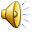 Les « Axes » de Modddjo
07/07/2010
Modddjo – Aks – JSC/ER
2
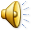